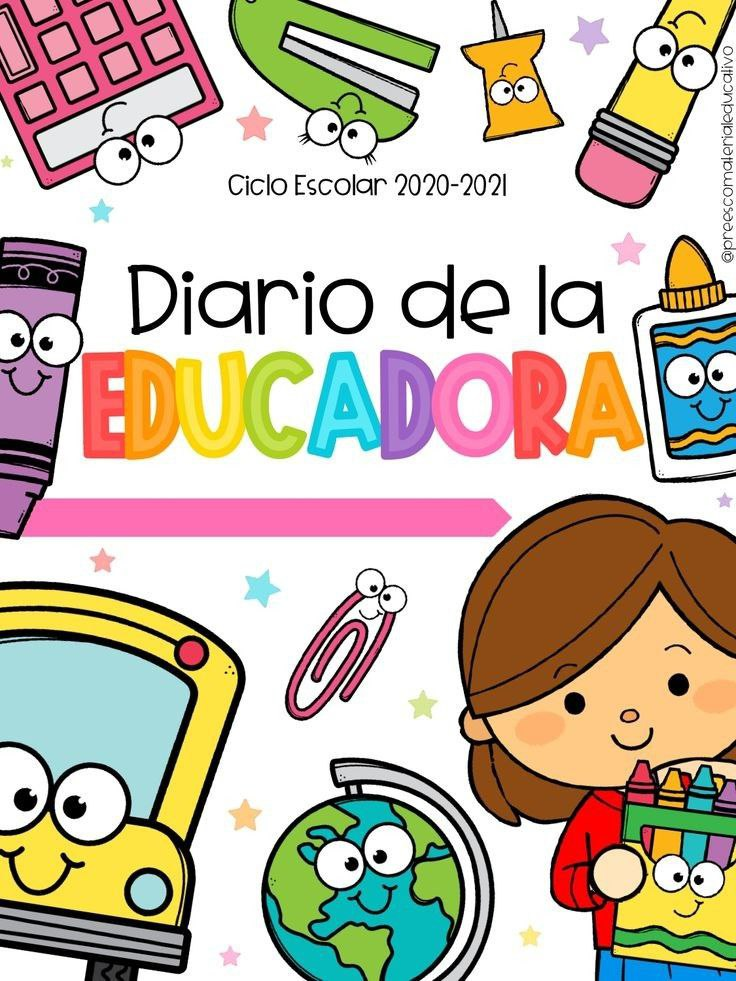 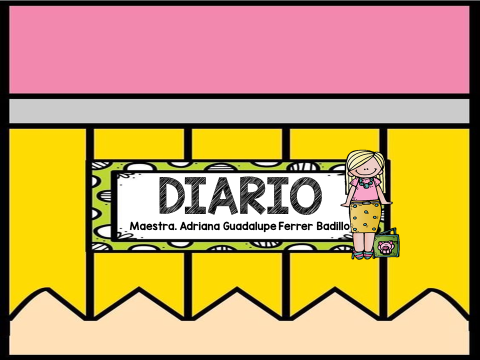 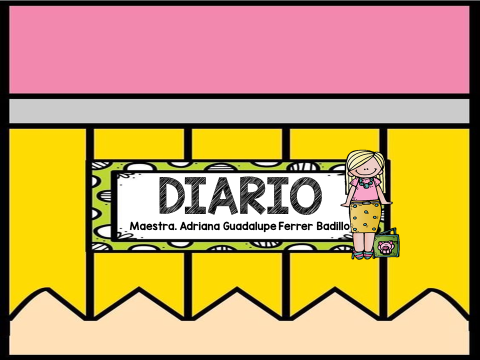 Lunes 26 de abril del 2021
Lunes 26 de abril del 2021
Este día se trabajo con dos alumnos, se trabajo un área desarrollo personal y social; educación socioemocional. Se logro favorecer el aprendizaje esperado.  El suceso más sorprendente del día fue que los alumnos de tercer grado pudieran integrar a la alumna nueva para que se sintiera cómoda con ellos, la ayudaban cuando no podía realizar las actividades. El más preocupante, que las instalaciones se encuentran descuidadas y hay que hablar con padres de familia para solucionar estos acuerdos de limpieza.
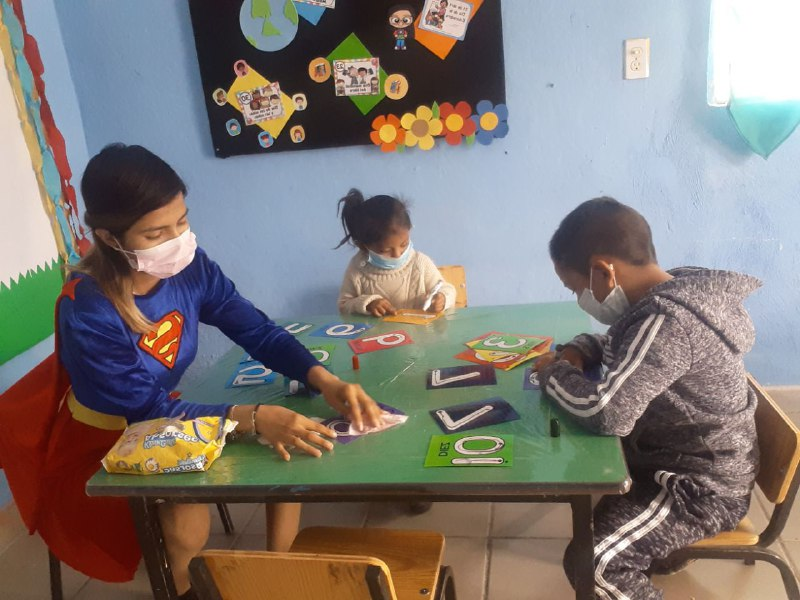 Se involucraron en todas las actividades, la que más disfrutaron fue jugar con las pelotas de plástico, pues salieron al patio y jugaban conmigo durante un tiempo mientras aprendían a manipular la pelota. El aprendizaje más favorecido fue el de trabajar en equipo y cumplir la parte que le toca.
Considero que este día, mi intervención docente fue correcta, necesito aplicar actividades en donde todos los alumnos trabajen en equipo para favorecer la convivencia en alumnos nuevos. 
Mis consignas fueron claras y mi actitud positiva, además mediante observaciones directas se están evaluando los aprendizajes esperados. Seguiré trabajando estas áreas de oportunidad y hablare con padres de familia para solucionar las situaciones de suciedad en las instalaciones.
Martes 27 de abril del 2021
Martes 27 de abril del 2021
Este día se trabajo con cinco alumnos, se trabajo un campo formativo; exploración del mundo social y natural. Se logro favorecer el aprendizaje esperado.  El suceso más sorprendente del día fue que las alumnas con menos interacción, lograron convivir y trabajar con sus compañeros, no fue rápido, pero poco a poco se fueron integrando. El más preocupante, que las condiciones climáticas en algunas temporadas son difíciles por el aire, las tolvaneras y el sol, por lo que es complicado trabajar al aire libre.
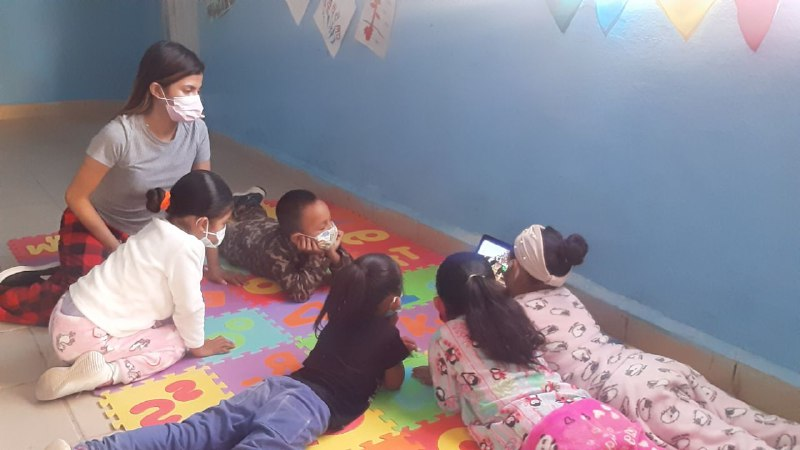 Se involucraron en todas las actividades, la que más disfrutaron fue plantar en el nuevo espacio que se acondiciono en el jardín para flores. El aprendizaje más favorecido fue el de reconocer las partes de su cuerpo y su funcionamiento, y practicar hábitos de higiene personal para mantenerse saludable.
Considero que este día, mi intervención docente fue correcta, necesito aplicar actividades en donde todos los alumnos trabajen en equipo para favorecer la convivencia en alumnos nuevos. 
Mis consignas fueron claras y mi actitud positiva, además mediante observaciones directas se están evaluando los aprendizajes esperados. Seguiré trabajando estas áreas de oportunidad y hablare con padres de familia para solucionar las situaciones de suciedad en las instalaciones.